An Introduction To
Inflammatory Bowel Disease
Inflammatory Bowel Disease
Outline
What is the Disease?
Epidemiology
Pathophysiology
Ulcerative Colitis
Crohn’s Disease
Inflammatory Bowel Disease
Two chronic diseases that cause ulceration & inflammation of the intestines
Ulcerative Colitis 
Crohn's Disease.
Inflammatory Bowel Disease
Two chronic diseases that cause ulceration & inflammation of the intestines

They have some features in common but there are some important differences

20% of patients have clinical picture that falls in between (indeterminate colitis)
Epidemiology
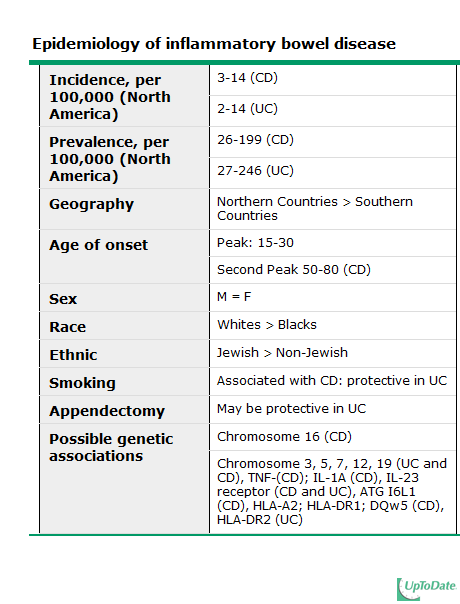 Most numbers are North American
Increasingly diagnosed in Saudi Arabia
Pathophysiology
Unclear
A number of factors may be involved.
Host Factors
Environmental Factors
Pathophysiology
Host Factors
Genetics (Twins, Relatives, & children)
Obesity
Appendectomy
Pathophysiology
Environmental Factors
Smoking (Crohn’s Vs Ulcerative)
Infection
Oral Contraception
Pathophysiology
Current Theory:

There is a genetic defect that affects the immune system, so that it attacks the bowel wall in response to stimulation by an offending antigen, like a bacteria, a virus, or a protein in the food
Ulcerative Colitis
An inflammatory disease of the large intestine
Recurring Inflammation and ulceration of the mucosa of the large intestine
Almost always involve the rectum and extend proximally
Ulcerative Colitis
It extends in a continuous fashion
40-50% of patients have disease limited to the rectum and rectosigmoid
30-40% of patients have disease extending beyond the sigmoid
20% of patients have a total colitis
Ulcerative Colitis
Macroscopic Appearance
Erythematous mucosa, has a granular surface, looks like sand paper
In more severe diseases hemorrhagic, edematous and ulcerated
In fulminant disease a toxic colitis or a toxic megacolon may develop
Ulcerative Colitis
Ulcerative Colitis
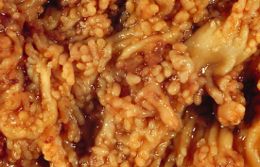 Ulcerative Colitis
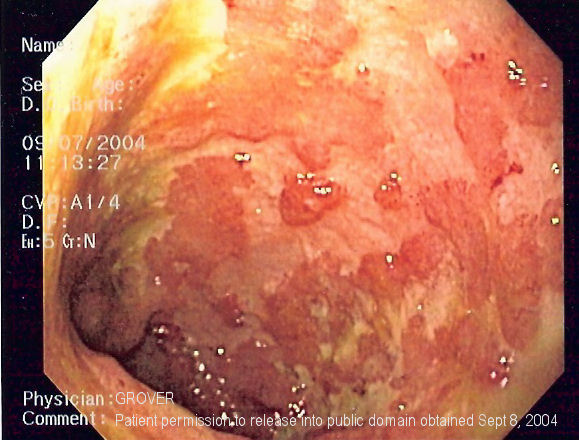 Ulcerative Colitis
Microscopic Appearance
Crypt abscesses
Branching of crypts,
 Atrophy of glands 
Loss of mucin in goblet cells
Ulcerative Colitis Presentation
The major symptoms of UC are:
Diarrhea (4 to more than 10)
Rectal bleeding
Tenesmus & Passage of mucus
Crampy abdominal pain & Fever
Exam is often normal unless complications occur.
Ulcerative Colitis Complications
Hemorrhage
Toxic megacolon
Perforation
Stricture
Cancer
Ulcerative Colitis
Extra-intestinal manifestations
Uveitis and Episcleritis
Erythema Nodosum and Pyoderma Gangrenosum 
Arthritis
Ankylosing Spondylitis
Sclerosing cholangitis
Ulcerative Colitis Treatment
Mainly medical treatment
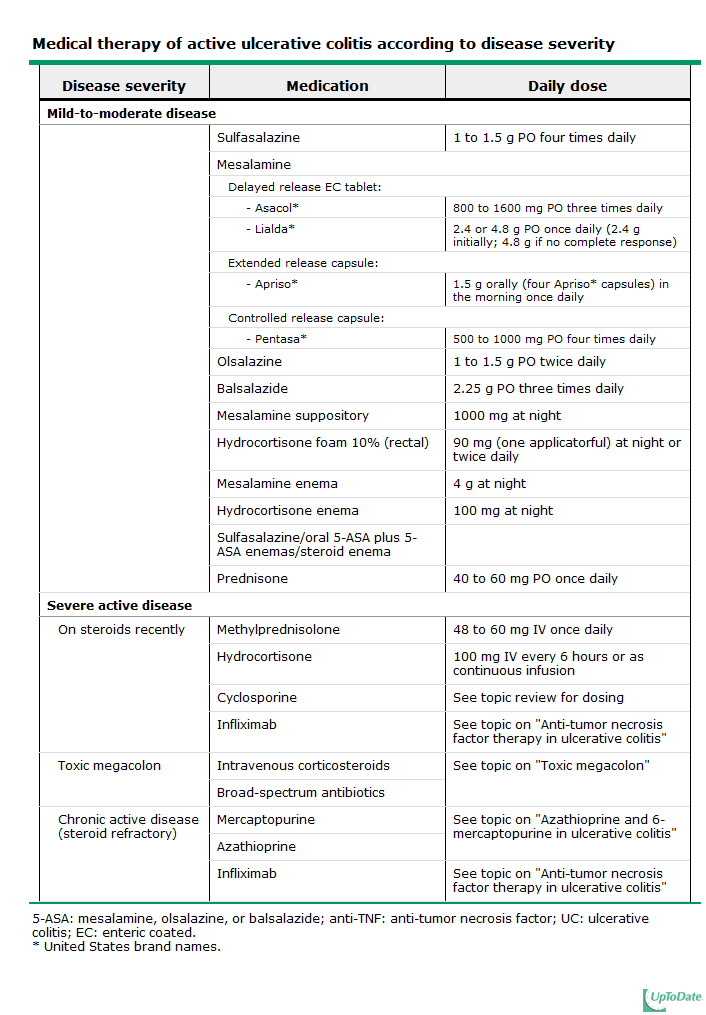 Ulcerative Colitis Treatment
Mainly medical treatment
Surgical treatment:
Failure of medical management
Treating complications
Prophylaxis for cancer
Cure after colectomy
Crohn’s Disease
An inflammatory disease that affects any part of the GI tract

Recurring transmural Inflammation of the bowel

About 80% have small bowel involvement, mostly the terminal ileum
Crohn’s Disease
Characterized by skip lesions
30-40% of patients have small bowel disease alone
40-55% of patients have both small and large intestines disease
15-25% of patients have colitis alone
Crohn’s Disease
Macroscopic Appearance
Mild disease has aphthus or small superfecial ulcers
In more severe diseases there is the characteristic cobblestone appearance
Thickening of the bowel wall with creaping fat
Crohn’s Disease
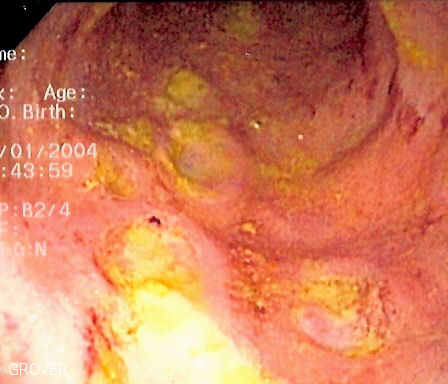 Crohn’s Disease
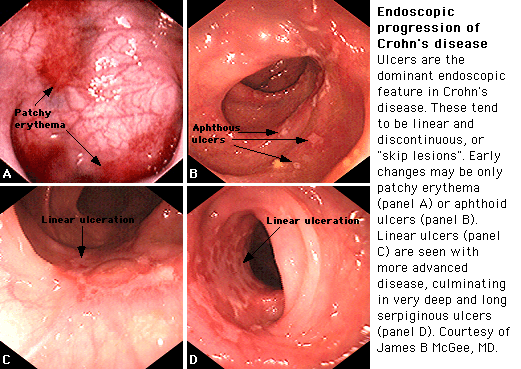 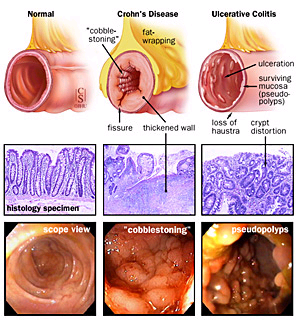 Inflammatory Bowel Disease
Crohn’s Disease
Microscopic Appearance
Transmural inflammation
Focal ulcerations
Acute and chronic inflammation
Granulomas may be noted in up to 30 percent of patients
Crohn’s Disease Presentation
The major presentations of CD are:
Crampy abdominal pain
Diarrhea
Weight loss
Colitis and Perianal disease
Dudenal Disease
Crohn’s Disease Complications
Phlegmons & abcesses
Fistulas
Stricture
Malabsorption
Perianal disease
Cancer risk
Crohn’s Disease
Extra-intestinal manifestations
Uveitis and Episcleritis
Erythema Nodosum and Pyoderma Gangrenosum 
Sclerosing cholangitis
Renal stones
Gall stones
Amyloidosis
Crohn’s Disease Treatment
Mainly medical treatment:
Oral 5-aminosalicylates (sulfasalazine)
Antibiotics (Cipro, Metronidazole)
Glucocorticoids (Prednisone) 
Immunomodulators (Azathioprine) 
Biologic therapies (infliximab)
Crohn’s Disease Treatment
Mainly medical treatment
Surgical treatment:
Failure of medical management
Treating complications
Not a Cure
Inflammatory Bowel Disease
Inflammatory Bowel Disease
Inflammatory Bowel Disease
Inflammatory Bowel Disease
Questions?